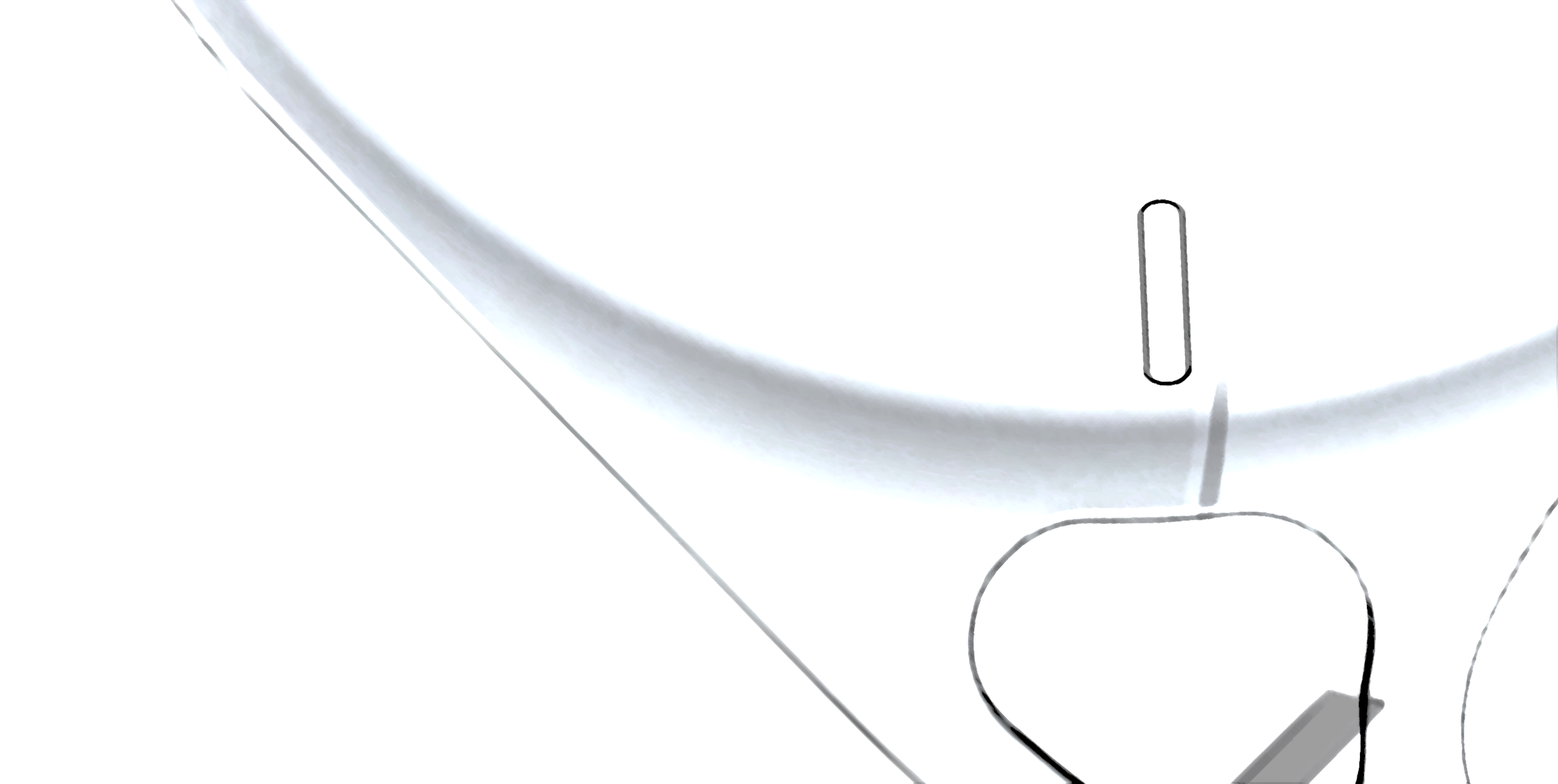 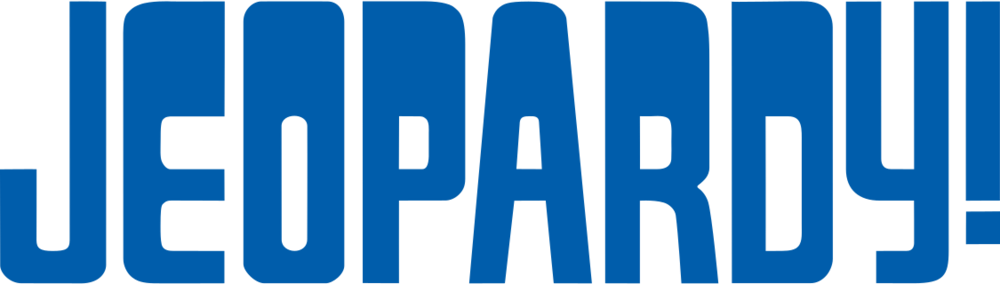 IOL EDITION
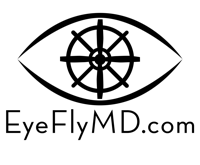 Panel
Monofocals
Monofocals?
Multifocals
Edof
Icls and acs
Principles
$200
$200
$200
$200
$200
$200
$400
$400
$400
$400
$400
$400
$600
$600
$600
$600
$600
$600
$800
$800
$800
$800
$800
$800
$1000
$1000
$1000
$1000
$1000
$1000
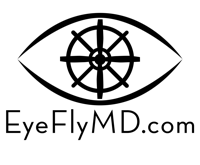 Monofocals· $200
Some say “natural”, others say “yellow”; this Acrysof lens is the tinted version of SA60WF
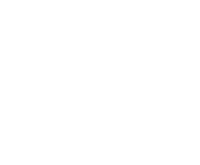 Advance Slide for Answer
Monofocals· $200
SN60WF
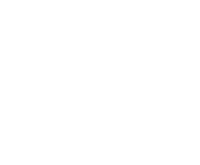 Monofocals · $400
The Polyvinylidene Fluoride (PVDF) haptics of this 3-piece IOL are more tolerant to manipulation than PMMA haptics
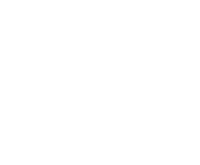 Advance Slide for Answer
Monofocals · $400
CT LUCIA 202/602(spheric/aspheric)
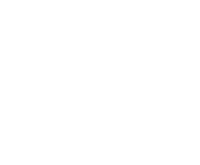 Monofocals · $600
Named for the unpolished haptic, this Tecnis model resulted in better Toric outcomes than its precusor
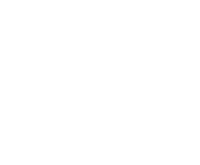 Advance Slide for Answer
Monofocals · $600
ZCUx
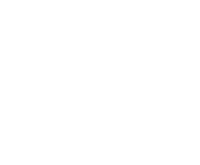 Monofocals · $800
DCB00 is to ZCB00 as _ is to MX60E
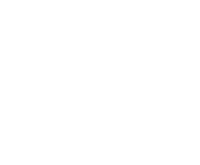 Advance Slide for Answer
Monofocals · $800
MX60PL (enVista Preload)
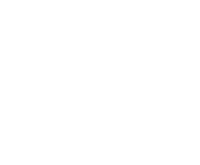 Monofocals · $1000
The two major meniscus (minus) PCIOLS
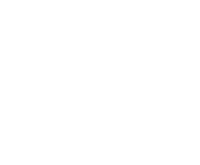 Advance Slide for Answer
Monofocals · $1000
Sensar (J&J): AR40M Expand (Acrysof): MA60MA
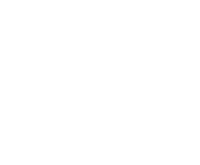 Monofocals? · $200
This Tecnis monofocal IOL uses EDOF technology to improve depth of focus but it doesn’t quite qualify as a full EDOF lens by FDA standards
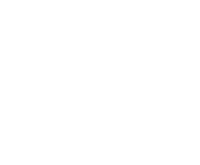 Advance Slide for Answer
Monofocals? · $200
Eyehance (Tecnis): DIB00
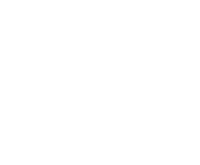 Monofocals? · $400
Refractive miss? Not any more, this silicone lens can change powers with UV light
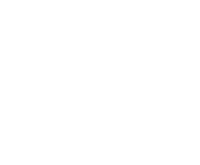 Advance Slide for Answer
Monofocals? · $400
Light Adjustable Lens (RxSight): RxLAL
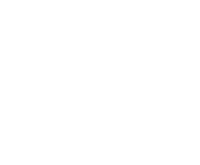 Monofocals? · $600
This nonfoldable PMMA is great for open sky cases, eyelets are included
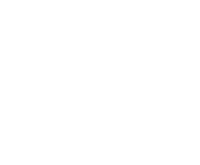 Advance Slide for Answer
Monofocals? · $600
CZ70BD (Alcon)
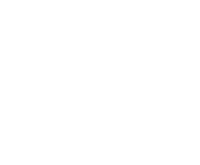 Monofocals? · $800
Used in Microincision Cataract Surgery, this lens can be injected through a 1.8mm wound
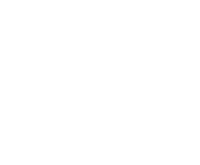 Advance Slide for Answer
Monofocals? · $800
Akreos MICS (B&L): MI60P
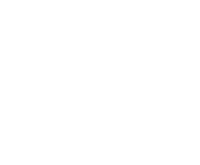 Monofocals? · $1000
A new German IOL, this monofocal has a defocus curve similar to that of Tecnis Eyhance
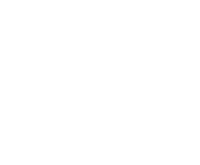 Advance Slide for Answer
Monofocals? · $1000
RayOne EMV (Rayner): RAO200E
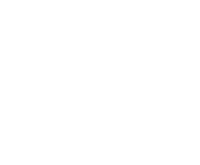 Multifocals · $200
A bifocal with posterior diffractive rings
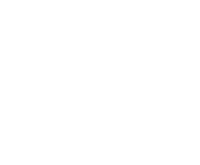 Advance Slide for Answer
Multifocals · $200
Tecnis Multifocal (Tecnis): ZMB00ZLU𝑥 (toric)
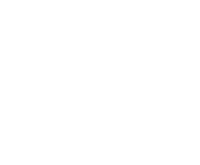 Multifocals · $400
While not truly multifocal, this lens was meant to accommodate and provide usable near vision
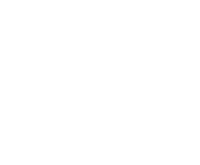 Advance Slide for Answer
Multifocals · $400
Crystalens/TruLign Toric (B&L): AO1UVBL1UT (toric)
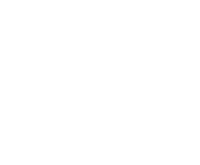 Multifocals · $600
The only true trifocal on the market
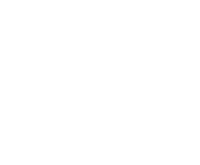 Advance Slide for Answer
Multifocals · $600
Panoptix (Alcon):FAT00/TFNT00TFAT𝑥/TFNT𝑥 (toric)CCWTT0/𝑥 (Clarion)
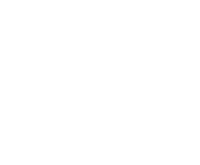 Multifocals · $800
The Synergy (Tecnis) IOL uses diffractive multifocal optics for the _ portions of vision
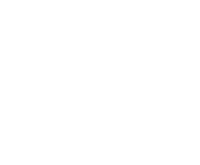 Advance Slide for Answer
Multifocals · $800
Distance
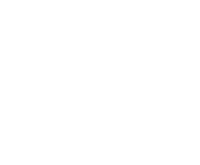 Multifocals · $1000
While rarely used, this is the last premium lens with anterior rings
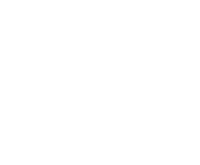 Advance Slide for Answer
Multifocals · $1000
ReSTOR (Alcon): MN6AD1
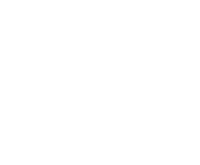 EDOF · $200
This not-quite EDOF Tecnis monofocal has the model number _ for Torics
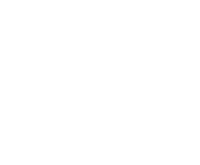 Advance Slide for Answer
EDOF · $200
Eyhance (Tecnis): DIUx
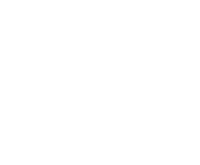 EDOF · $400
This IOL has elements of EDOF and diffractive multifocal technology
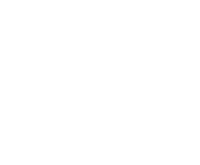 Advance Slide for Answer
EDOF · $400
Synergy (Tecnis): DFR00VDFW𝑥 (toric)
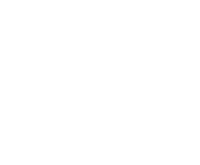 EDOF · $600
The claim to fame of this IOL is use of proprietary non-diffractive “X-Wave technology”
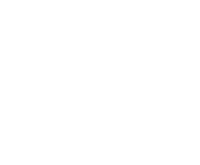 Advance Slide for Answer
EDOF · $600
Vivity (Alcon): DFT015/DFT𝑥 CCWET0/𝑥 (Clareon)
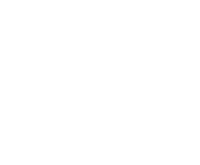 EDOF · $800
The Synergy (Tecnis) IOL uses EDOF optics for the _ portions of vision
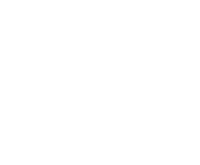 Advance Slide for Answer
EDOF · $800
Near and intermediate
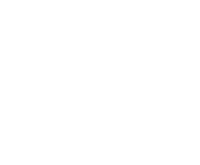 EDOF · $1000
This EDOF lens blocks 360-460 nm in attempt to reduce dysphotopsias
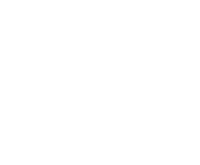 Advance Slide for Answer
EDOF · $1000
Symfony (Tecnis): ZXR00ZXT𝑥 (toric
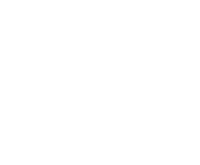 ICLs and ACs · $200
This PC IOL vaults over the natural crystalline lens
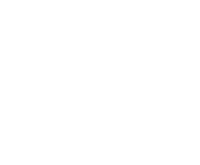 Advance Slide for Answer
ICLs and ACs · $200
VISIAN ICL (STAAR): MICL𝑥
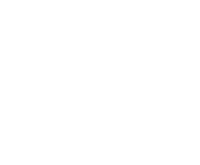 ICLs and ACs · $400
The two major aphakic AC IOLs
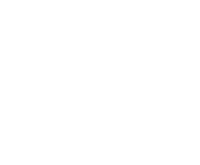 Advance Slide for Answer
ICLs and ACs · $400
S122UV/L122UV (B&L)andMTA𝑥U0 (Alcon)
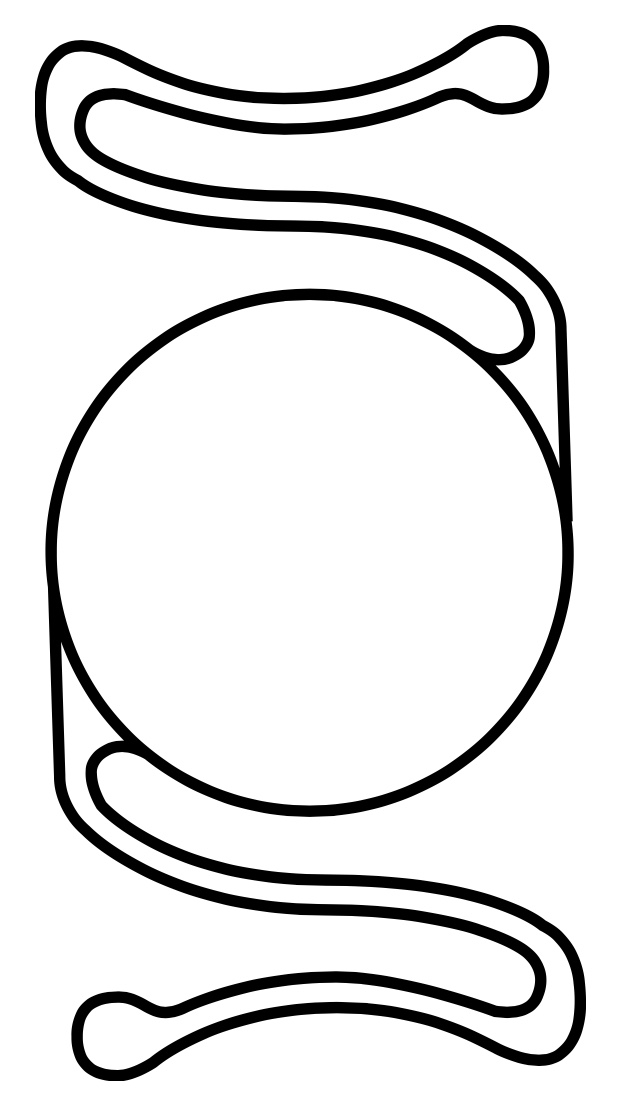 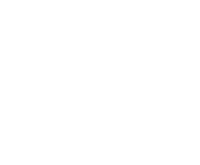 ICLs and ACs · $600
This phakic IOL attaches to the iris by “enclavation”
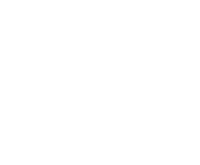 Advance Slide for Answer
ICLs and ACs · $600
Verisyse (J&J): VRSM5US
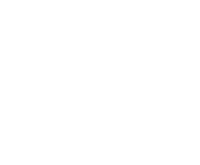 ICLs and ACs · $800
An ICL must be vaulted _ (distance) over the natural crystalline lens
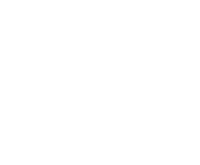 Advance Slide for Answer
ICLs and ACs · $800
1.0 ± 0.5 K thicknesses
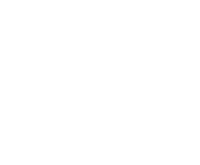 ICLs and ACs · $1000
The EVO ICL (STAAR) has a _ µm central port to eliminate need for LPIs
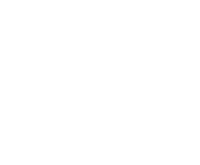 Advance Slide for Answer
ICLs and ACs · $1000
360 µm
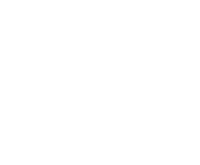 Principles · $200
Most acrylic lenses are this to minimize calcifications, there is one major exception
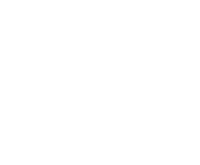 Advance Slide for Answer
Principles · $200
Hydrophobic, Rayner lenses are Hydrophillic Acrylic
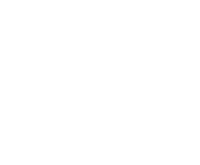 Principles · $400
Most multifocal and EDOF lenses rely on this kind of optics
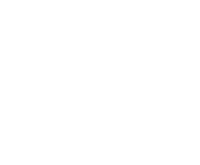 Advance Slide for Answer
Principles · $400
Diffractive
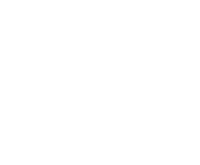 Principles · $600
Most of this manufacturer’s IOLs are “aberration free” and do not introduce spherical aberration correction into the eye’s optical system
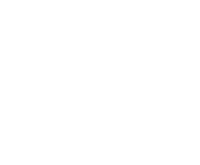 Advance Slide for Answer
Principles · $600
B&L
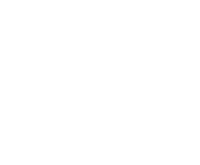 Principles · $800
The average spherical aberration of the cornea
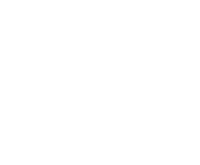 Advance Slide for Answer
Principles · $800
+ 0.27 μm
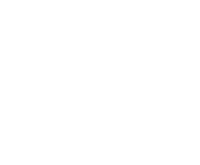 Principles · $1000
The spherical aberration correction for Tecnis and Acrysof respectively
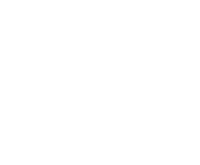 Advance Slide for Answer
Principles · $1000
-0.27 μm and -0.20 μm
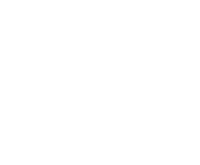 Winner!
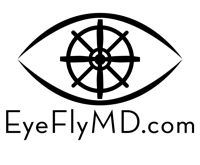